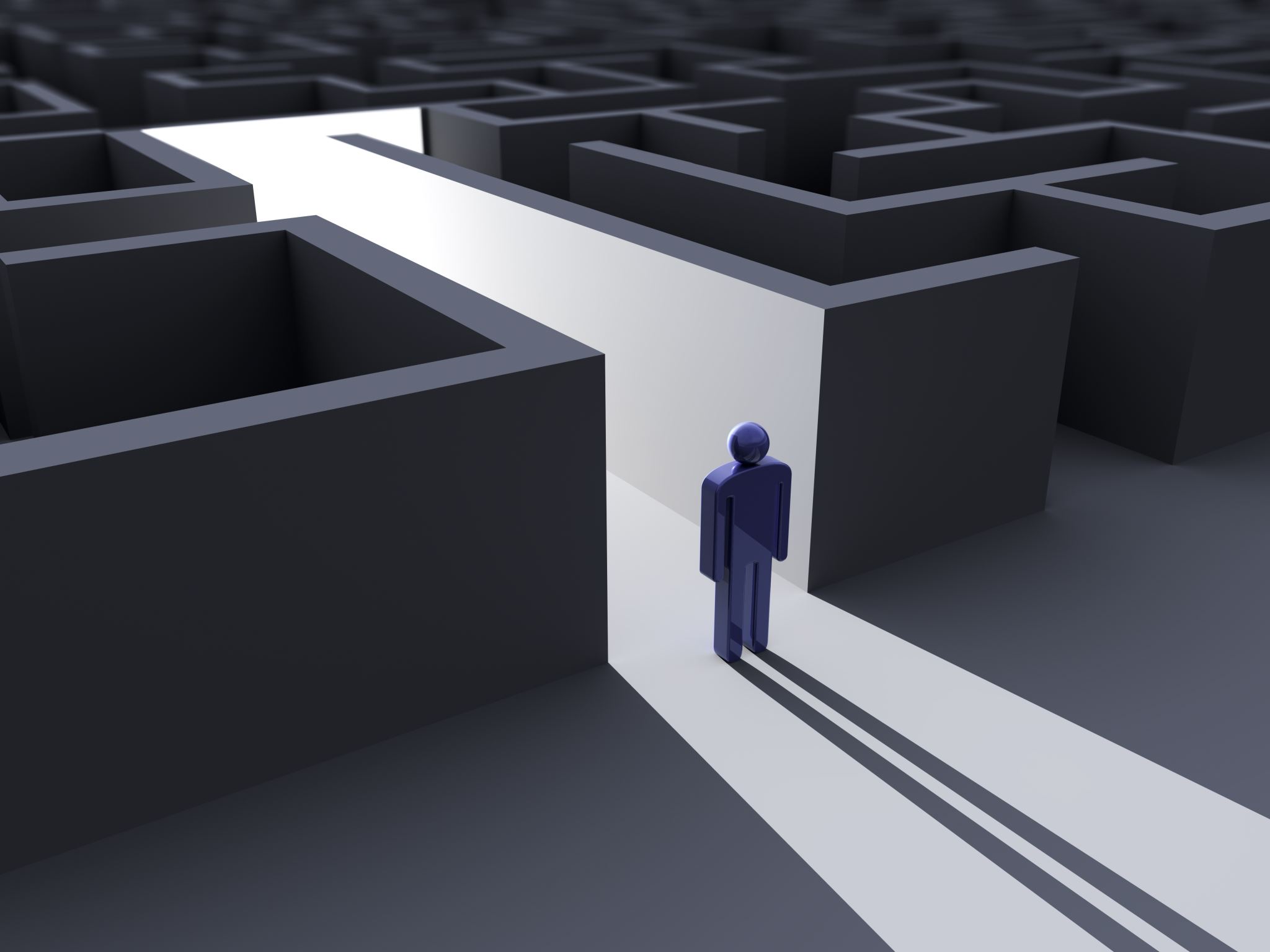 Roadmap to Re-entry
Middle District Missionary Baptist Association
Churches
Prepare the church for Opening
Deep clean the entire church. Have the carpets professionally cleaned, sanitize pews, bathrooms, doorknobs, light switches, all musical equipment, and microphones.
Have touchless hand sanitizer stations throughout the church.
All filters should be replaced throughout the building.
Remove Bibles and Hymnals.
Decide how members will follow scriptural readings: Wall monitors, personal electronic devices, etc.
Post signs about not shaking hands and doing non-contact greetings. 
Establish capacity limits.
Post “No Vacancy” signs outside when capacity is reached.
Establish what your order of service will be.
Include worship alternatives: Online worship, conference call worship, etc.
Inform the congregation through email, text and social media about how you will prepare the church for their arrival. Also, encourage members if they are sick, then they should stay home and join you online.
Service Times and Location      service Times and Location
service Times and Location
Service times and location
no more church as usual
You are encouraged to use these Associational guidelines.

These are only considerations, not mandates.

Each church must make their own decisions about when and how to reopen.

Have a written reentry plan with procedures and policies.

Use disposable microphone covers, sanitizing wipes, etc.

Have an additional plan if there is another Covid wave.